USGS  Needs and Advancements in Semantics of Geospatial Data and CyberGIS
E. Lynn Usery and Dalia Varanka
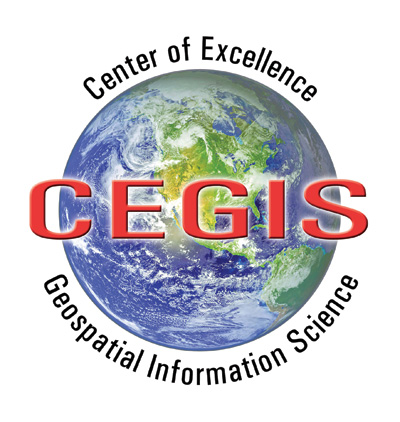 usery@usgs.gov
dvaranka@usgs.gov
http://cegis.usgs.gov
Objectives
I will focus on the need to process and support our large datasets and intensive computation and the need for semantics of geospatial data to address scientific and everyday problems with CyberGIS. 
Accomplishments 
	Parallel version of mapIMG
	Implementation in CyberGIS project
	Advances in semantics that in the future will be implemented as a part of CyberGIS.
Outline
USGS CyberGIS Needs
	Data Issues
		Background – The National Map
	Computation
	Intelligence
		
USGS CyberGIS Research
	Grid/parallel computing
	Social Media
	Ontology and Semantics for Geospatial Data

CEGIS Topographic Semantics and CyberGIS Vision
Data ISSUES
Volume – multiple nationwide datasets at high resolution
Structure – variety of structures, vector and raster, many 	different  formats
Semantics – various attribution and relation schemes, some 	feature-based, some layers
Integration of multiple datasets – for maximum utility all 	datasets should be able to be integrated to produce 	new data and information
The National Map – http://nationalmap.gov/
The National Map is a collaborative effort to improve and deliver topographic information for the nation
The goal of The National Map is to become the nation’s source for trusted, nationally consistent, integrated and current topographic information available online for a broad-range of uses
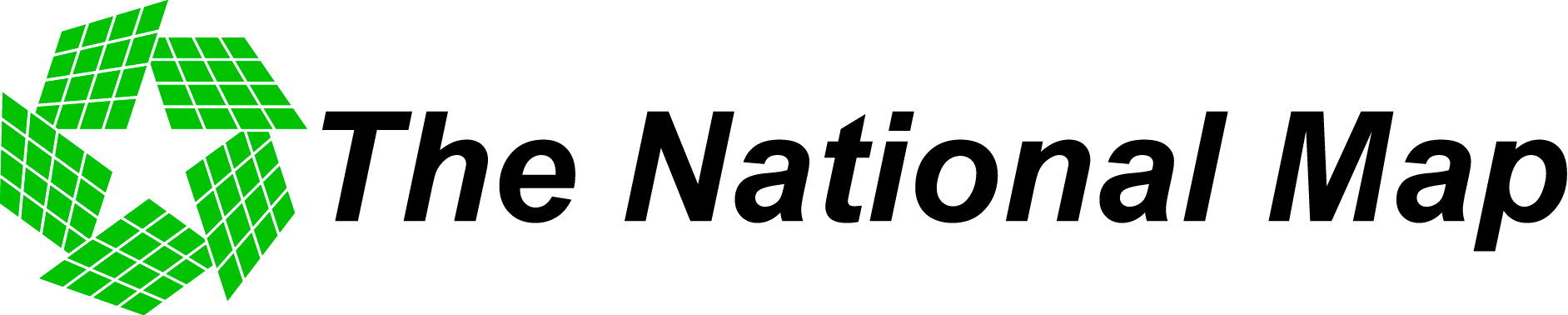 The 8 Layers of The National Map
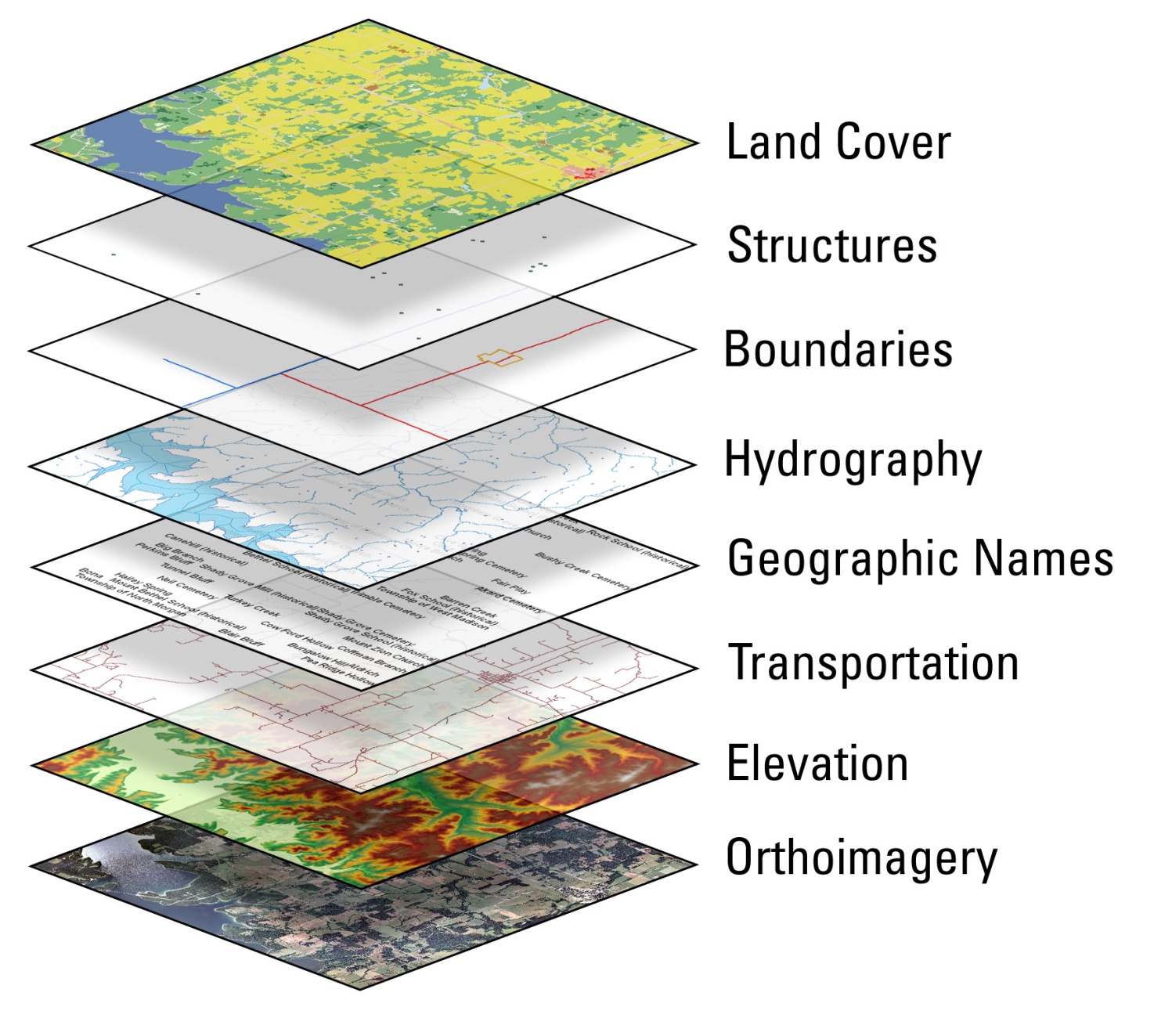 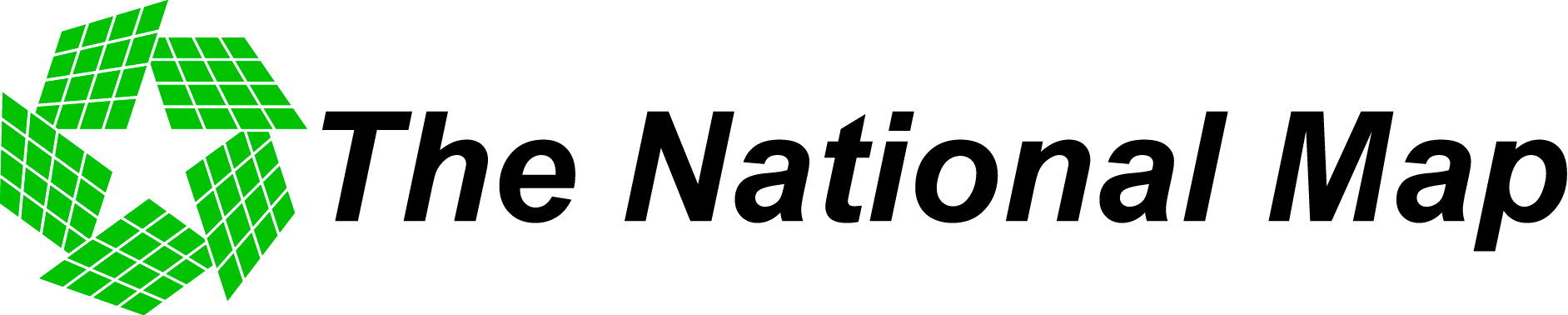 Datasets of The National Map
National Land Cover Dataset (1992, 2000, 2006)
National Elevation Dataset (1,1/3,1/9 arc-sec)
National Digital Orthophoto Dataset (multiple dates, multiple resolutions, 1m, 1/3 m urban areas) 
National Hydrography Dataset (NHD) (Medium, High, Local resolution)
Geographic Names Information System (GNIS)
National Structures Dataset
National Boundaries Dataset (US, state, county, minor civil divisions, governmental units)
National Transportation Dataset (TIGER and others)
Products of The National Map
Data display through The National Map viewer
		http://viewer.nationalmap.gov/viewer/
	Palanterra, joint development – NGA, ESRI, 	USGS
	Display user selected TNM data
	Data download of 8 layersMashups with other data using KML
Products of The National Map
US Topo – New 1:24,000-scale topographic maps in GeoPDF; Complete U.S. coverage 2009-2011; available now for free download from USGS Map Store, beginning revision on 3-year cycle – Produce over 100 maps per day
		http://nationalmap.gov/ustopo/index.html
	Digital, georeferenced versions of all previous topographic maps for a specified 7.5-minute area; recent release of 90,000; > 180,000 total
		http://nationalmap.gov/historical/
Computation
Complex calculations, e.g., map projection formulas
Must be applied to entire nationwide datasets which include multiple terrabytes to petabytes of data
Data query and search
	By location
	By feature or objects
http://viewer.nationalmap.gov/viewer/
Example Map Projection Computation – UTM Coordinates
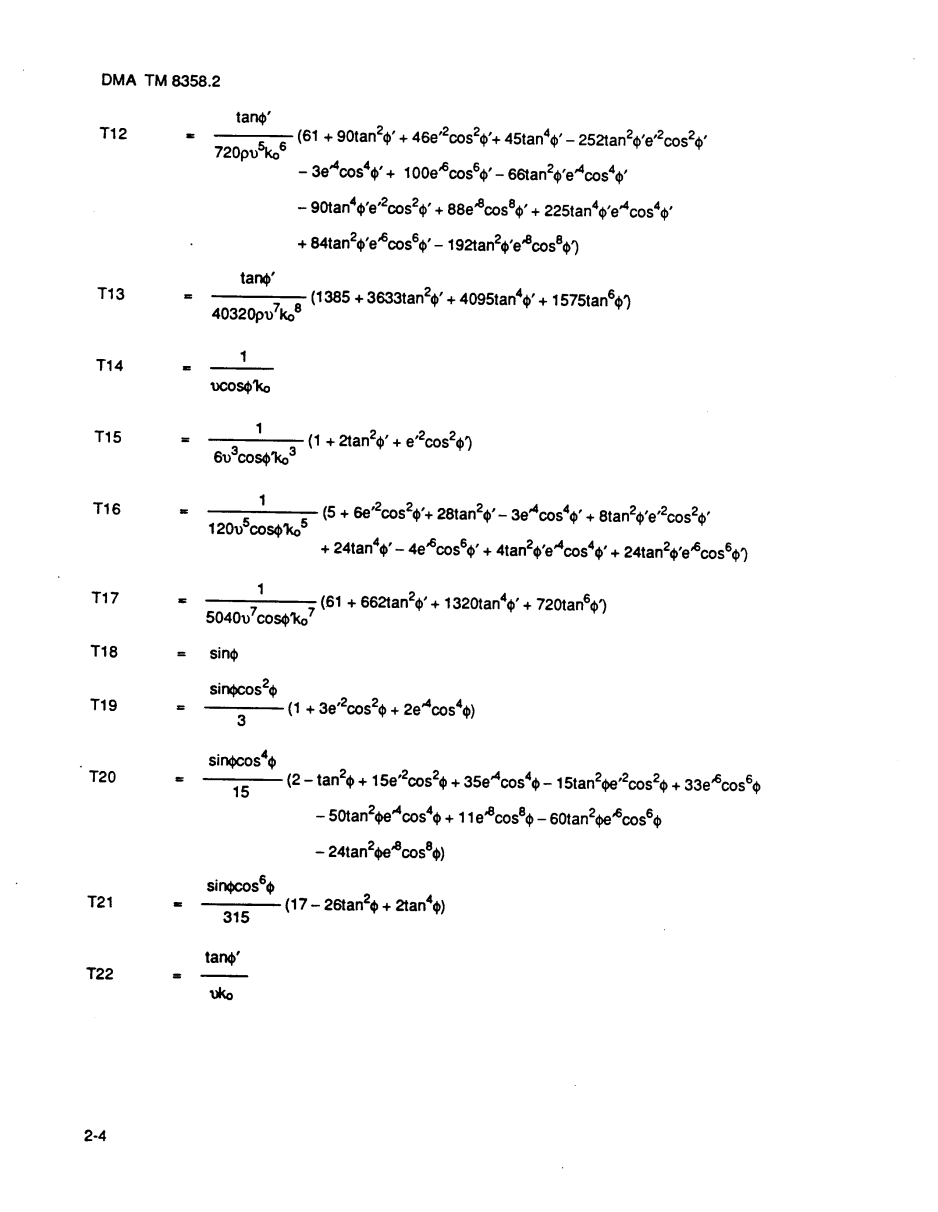 Example Map Projection Computation – UTM Coordinates
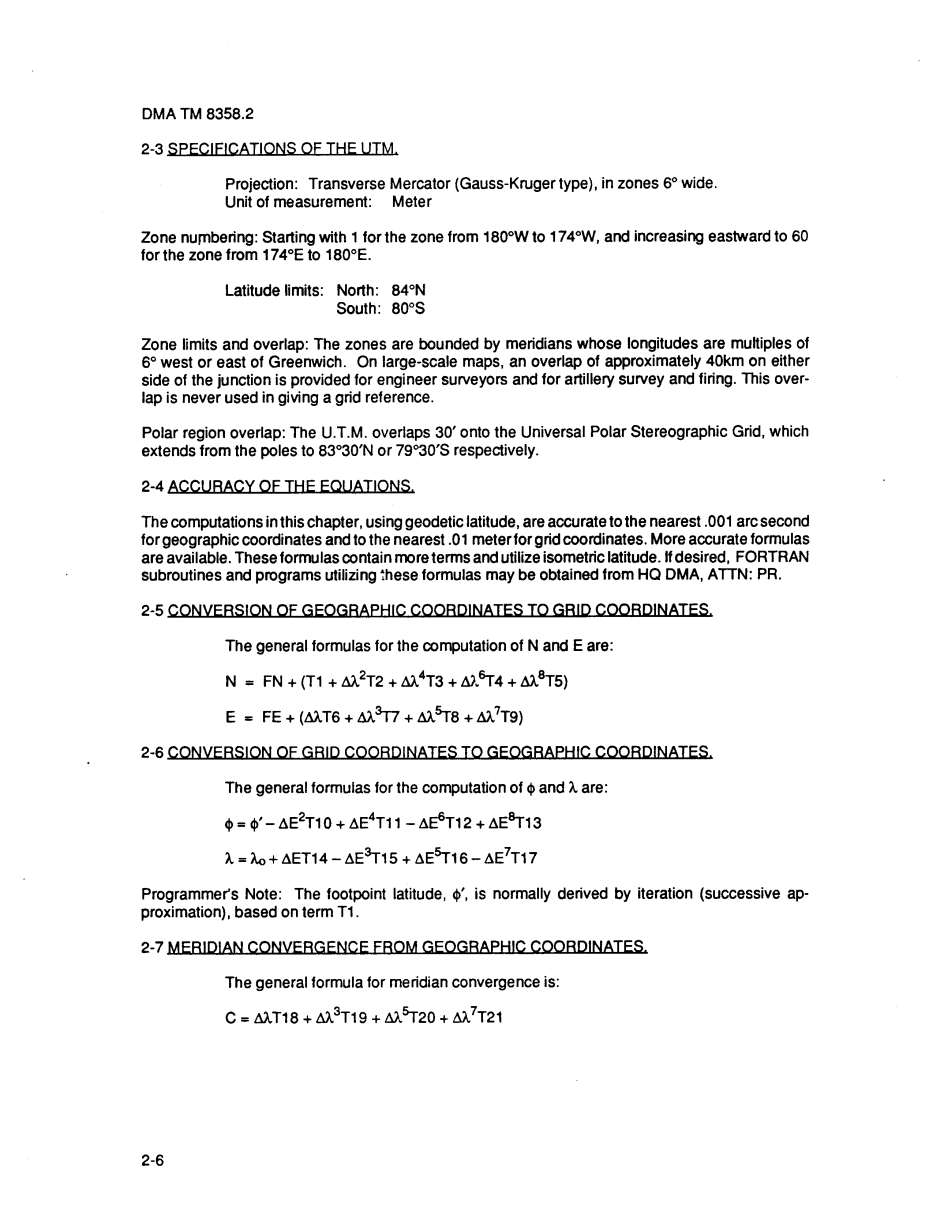 Example Map Projection Computation – UTM Coordinates
Intelligence
Ontology and Semantics
	Ontology of features, attributes, and 	relationships: currently being developed.
		Topographic vocabulary – available
	Semantic Web triple format: Conversion for 	selected test areas is in progress.
	Examples of Topographic Vocabulary and URIs for individual features
USGS CyberGIS Research – CEGIS
Grid/parallel computing 
	Internal project to move operations for The National Map to parallel/grid platform
		Map projection of large datasets – mapIMG
		Implemented in CyberGIS
	Pre-processing for NHD generalization
	Conversion of data to RDF
USGS CyberGIS Research – CEGIS
Social Media
	Examining contributions of VGI to The National Map
	Examining use of Twitter, Facebook, Flickr in research and production of geospatial data

Ontology and the Semantic Web
	Taxonomy, ontology for The National Map
	Conversion of vector and raster data to RDF
	Implementation of a SPARQL Endpoint on USGS server for querying RDF data of The National Map

	http://usgs-ybother.srv.mst.edu:8890/sparql
Ontology for The National Map
Feature Domains
Events
Divisions
Built-up areas
Ecological regime
Surface water
Terrain

Domains derived from ground surveys incorporated in DLG standards
Events
Divisions
Built-up
Ecological Regime
Tundra
Desert
Grassland
Scrub
Forest
Pasture
Cultivated Cropland
Transition area
Nature reserve
Surface Water
Terrain includes 58 USGS landform features
Topographic Vocabulary
Examples from:
	Events
	Divisions	
	Builtup
	Ecological regime
	Surface water
	Terrain
Available from Ontology Project Webpage:
	http://cegis.usgs.gov/ontology.html
Example of converted dataand query of USGS SPARQL Endpoint
http://usgs-ybother.srv.mst.edu:8890/sparql
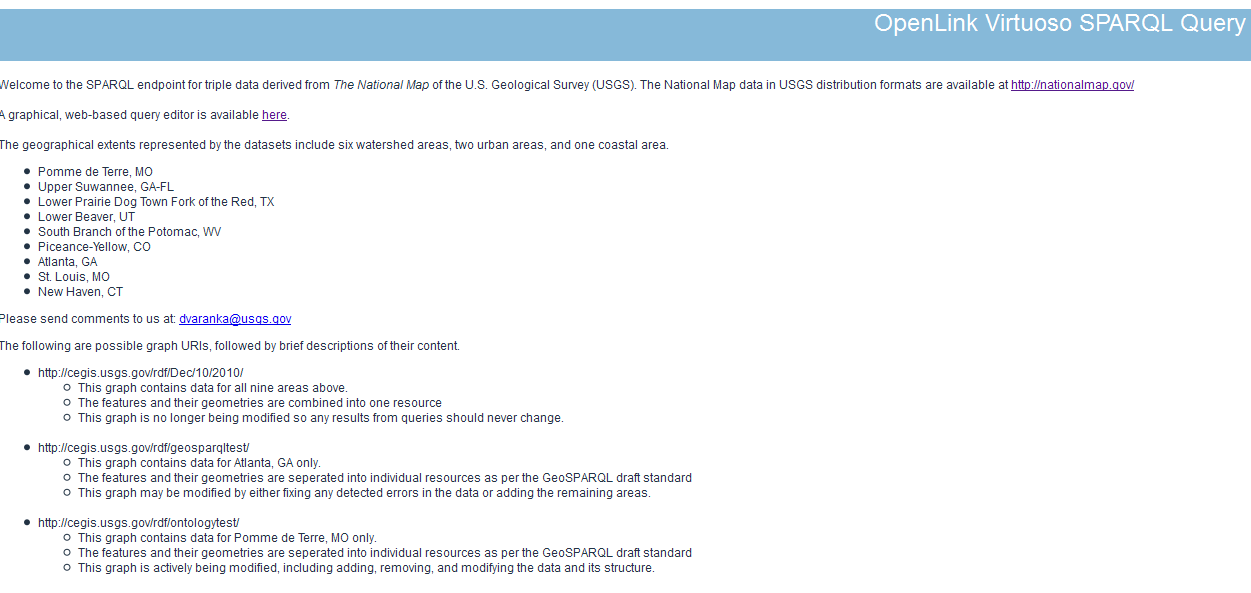 Query – Find the tributaries of West Hunter Creek
 
Default Graph URI
http://cegis.usgs.gov/rdf/ontologytest/
 
PREFIX ogc: <http://www.opengis.net/rdf#>
PREFIX fid: <http://cegis.usgs.gov/rdf/nhd/featureID#>
 
SELECT ?feature ?type
WHERE {
fid:_102217454 ogc:hasGeometry ?geo1.
?geo1 ogc:touches ?geo2.
?feature ogc:hasGeometry ?geo2.
?feature a ?type }
Query Result
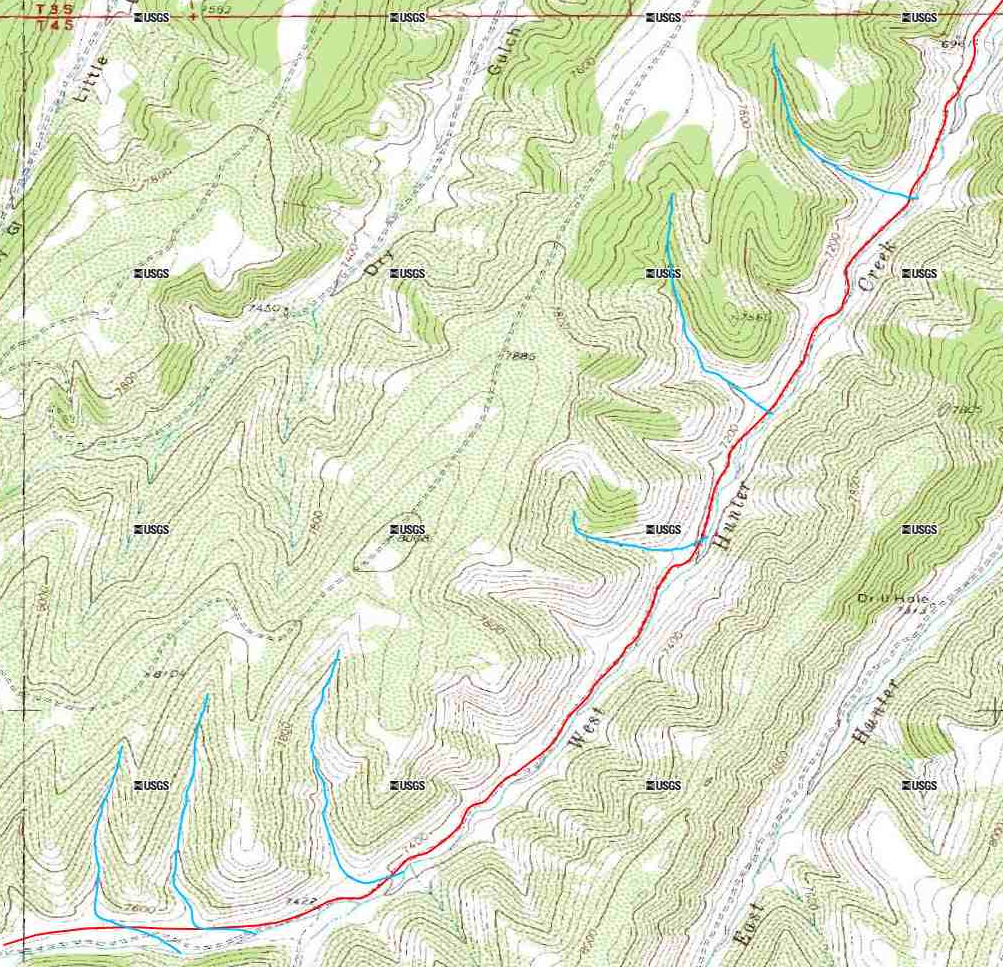 http://cegis.usgs.gov/rdf/nhd/featureID#_102216432
http://cegis.usgs.gov/rdf/nhd/featureID#_102216448
http://cegis.usgs.gov/rdf/nhd/featureID#_102216340
http://cegis.usgs.gov/rdf/nhd/featureID#_102216320
http://cegis.usgs.gov/rdf/nhd/featureID#_102217454
http://cegis.usgs.gov/rdf/nhd/featureID#_102216276
http://cegis.usgs.gov/rdf/nhd/featureID#_102216358
Meteor CraterExample Feature from Raster Data
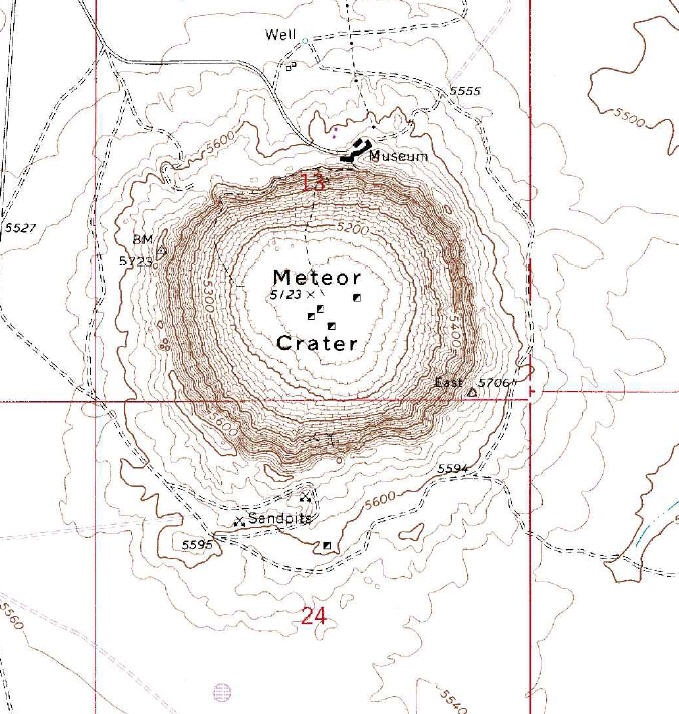 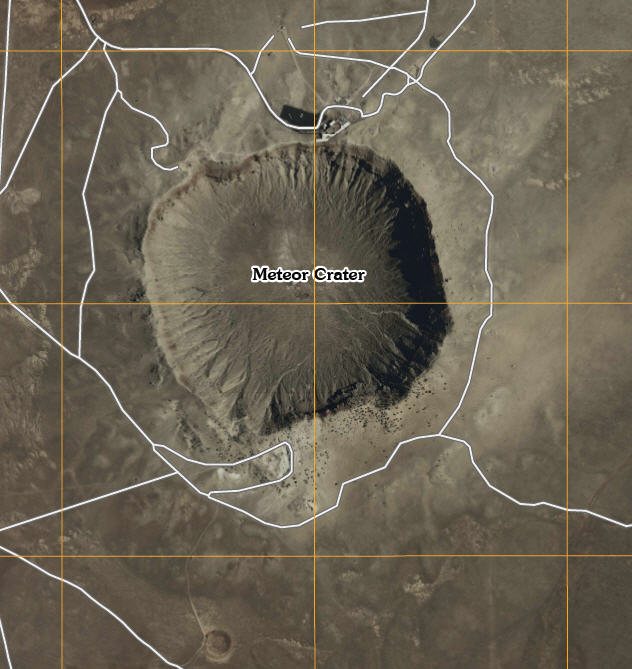 Meteor Crater – Shaded Relief Image
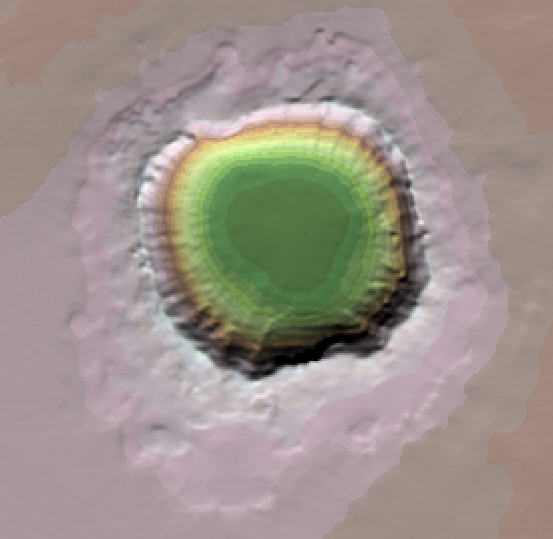 Meteor Crater Attributes and Relationships
Feature		Crater
Definition		Circular-shaped depression at the summit of a volcanic cone or 
			     one on the surface of the land caused by the impact of a meteorite; 
			     a manmade depression caused by an explosion (caldera, lua). 
Instance		Meteor Crater 	
GNIS ID 7945 
Attributes
		Location		UTM	E 497,959.94 m	N 3,876,020.68 m	Zone 12
				PLSS	T 19 N, R 12 1/2 E, Section 13 and 24
				MBR	Max E 498,536.79 m 	Min E 497,317.62 m
					Max N 3,876,632.29 m	Min N 3,875,479.58
		Elevation		High	5,723 ft
				Low	5,123 ft
		Depth		600 ft
		Shape		Circular
				Inner Diameter	0.50 mi (0.833 km)
				Outer Diameter	0.75 mi (1.25 km)
		Rim width		0.125 mi (0.2 km)
		Contour at outer perimeter		5,600 ft
		Contour at inner perimeter		5,180 ft
Relationships
		Surrounded by roads
		Adjacent to Museum		Museum Name:     Meteor Crater Museum
		Near sand pits
		Near well
		Benchmarks on crater		BM 5723	BM East 5706
Table 2
Example of Meteor Crater in RDF/OWL
Major challenges for geospatial semantics and CyberGIS
Semantic spatial data model
Coordinates on the Semantic Web in RDF
Geospatial feature ontologies
Ontology-driven geospatial operators
Moving multi-GB to TB of data to grid/cloud 
Implementing spatial operators on Semantic Web and in grid/cloud environment
Interfacing Semantic Web and grid/cloud capabilities
CEGIS Vision for Topographic Semantics and CyberGIS
The National Map becomes an intelligent topographic knowledge-base capable of responding to wide ranging public needs for geographic information.
Knowledgeable about geographic features as they exist in the world, not just their cartographic representations.
Accumulation of process knowledge about how these features interact, and how they change with time.
Capable of responding to a range of different queries as might be posed by users seeking geographic information.
Capable of delivering not just current information but information on past states and histories of features.
Capable of making projections on future states.
Aware of the quality of its information and capable of communicating variation in quality and uncertainty to users.
Research Needs
Geographic feature ontologies (hydrography, transportation, structures, boundaries, land cover, terrain, and image)
Geographic feature data models based on these ontologies, and an associated gazetteer replacing the Geographic Names Information System (GNIS)
Ontology-driven generalization, data integration, user-interfaces, map generation
Ontology-driven data models for quality aware features supporting time, change, and semantics-driven transaction
CyberGIS environment to make this research tractable and implementable
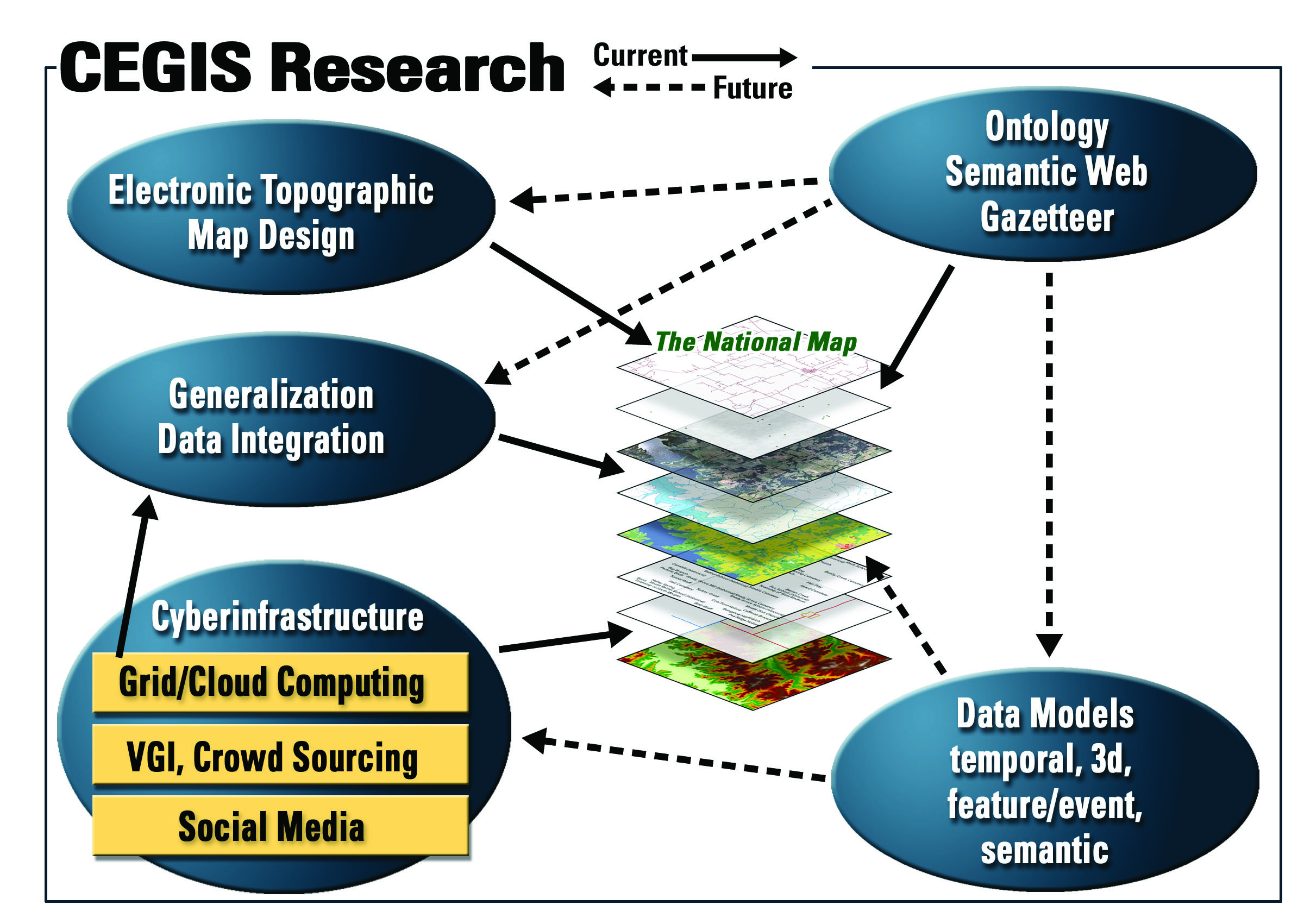 USGS  Needs and Advancements in Semantics of Geospatial Data and CyberGIS
Questions?
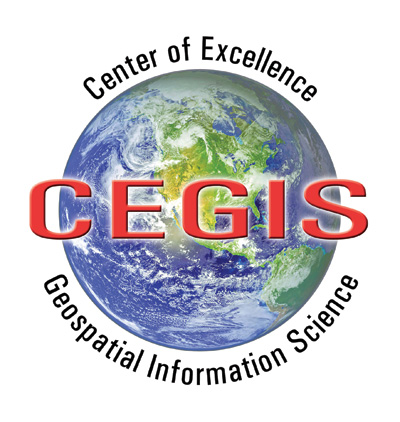 E. Lynn Usery
Dalia Varanka
usery@usgs.gov
dvaranka@usgs.gov
http://cegis.usgs.gov